1Az Palabras con PoderLeído por : Carmen Hernandez
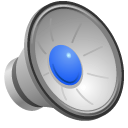 Ahorita
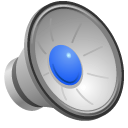 Comenzar
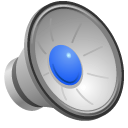 Cualquier
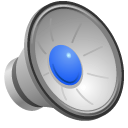 Durante
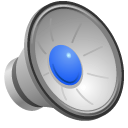 Favorito
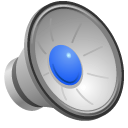 Llegamos
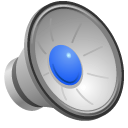 Ninguno
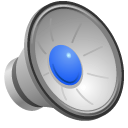 Pudieron
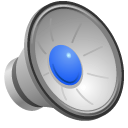 Silencio
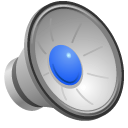 Trabajar
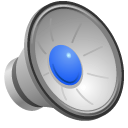 Animales
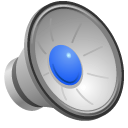 Conmigo
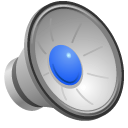 Cualquiera
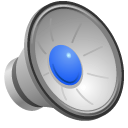 Encontrar
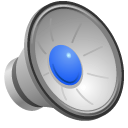 Gigante
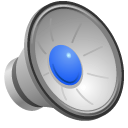 Mayores
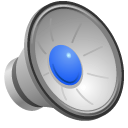 Palabras
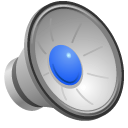 Pusieron
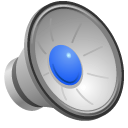 Socorro
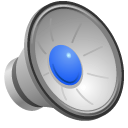 Trajeron
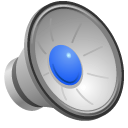 Anterior
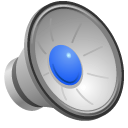 Conocer
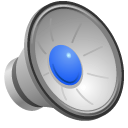 Deprisa
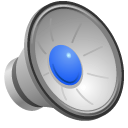 Enseñar
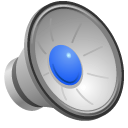 Iguales
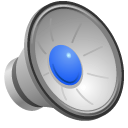 Mediante
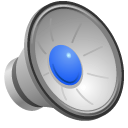 Preguntar
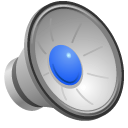 Rápido
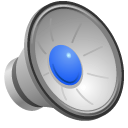 Solamente
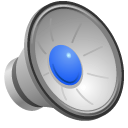 Última
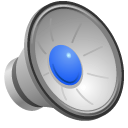 Aprisa
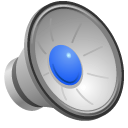 Consigue
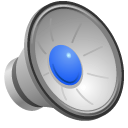 Despacio
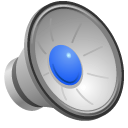 Entiende
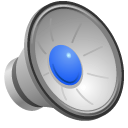 Juguete
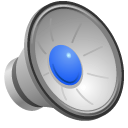 Mejores
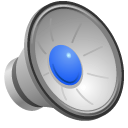 Principal
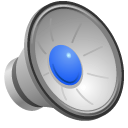 Regresar
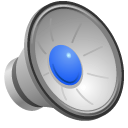 Supieron
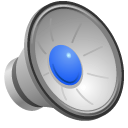 Usted
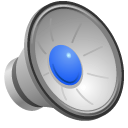 Ayudar
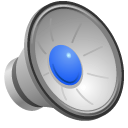 Contento
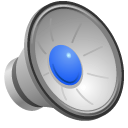 Diferente
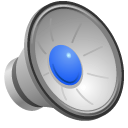 Entonces
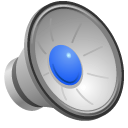 Lectura
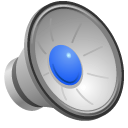 Mientras
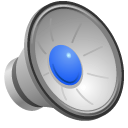 Principio
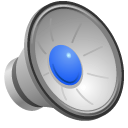 Regular
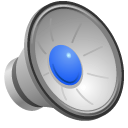 Tampoco
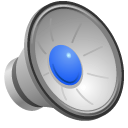 Ustedes
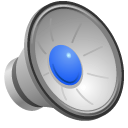 Bastante
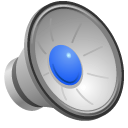 Contigo
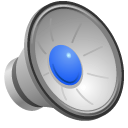 Distinto
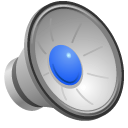 Escribir
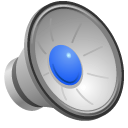 Leyendo
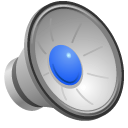 Necesita
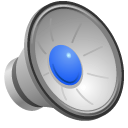 Próximo
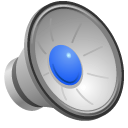 Segundo
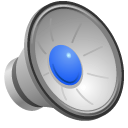 Tercero
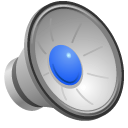 Vinieron